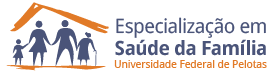 MELHORIA DA ATENÇÃO À SAÚDE DOS IDOSOS NA UBS CENTRAL DE MAÇAMBARÁ-RS
Odalys de La Luz Tablada Tablada
Orientadora: Luíla Bittencourt Marques
Pelotas - RS
2015
INTRODUÇÃO
O processo de envelhecimento caracteriza-se por diminuição da reserva funcional que, somada aos anos de exposição a inúmeros fatores de risco, torna os idosos mais vulneráveis às doenças.

O Ministério da Saúde apresenta os eixos de atenção à saúde para orientar os profissionais da Estratégia Saúde da Família e para que desta forma estabeleçam o cuidado a grupos prioritários que necessitam de atenção para reduzir as complicações e morbimortalidade .
INTRODUÇÃO
Maçambará-RS possui uma população de aproximadamente 4.738 habitantes. Sendo destes habitantes 2.320 do sexo masculino, 2.418 do sexo feminino. Total de idosos 647 representando 14% da população.
INTRODUÇÃO
O sistema de saúde municipal atualmente está dividido em uma UBS central e na área rural cinco Postos de Saúde com uma estrutura física completa com as condições necessárias para oferecer atendimentos, e nove  micro áreas para acompanhamento de ACS sendo três  no centro e seis no interior .
INTRODUÇÃO
A UBS Maçambará situa-se na área urbana da cidade, e é do tipo ESF (Estratégia da Saúde da Família) da Prefeitura Municipal, funciona em 02 turnos de segunda a sexta. Possui área de abrangência definida com 4.738 pessoas.
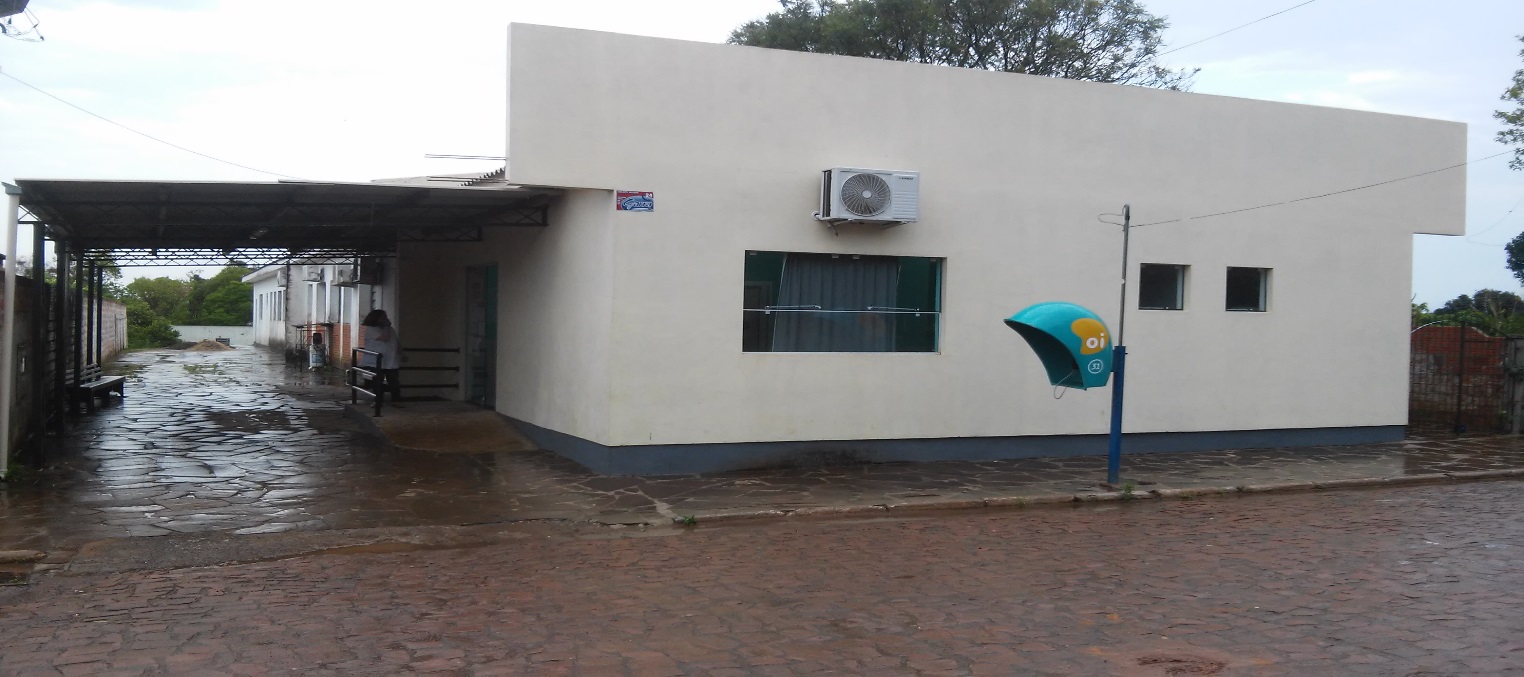 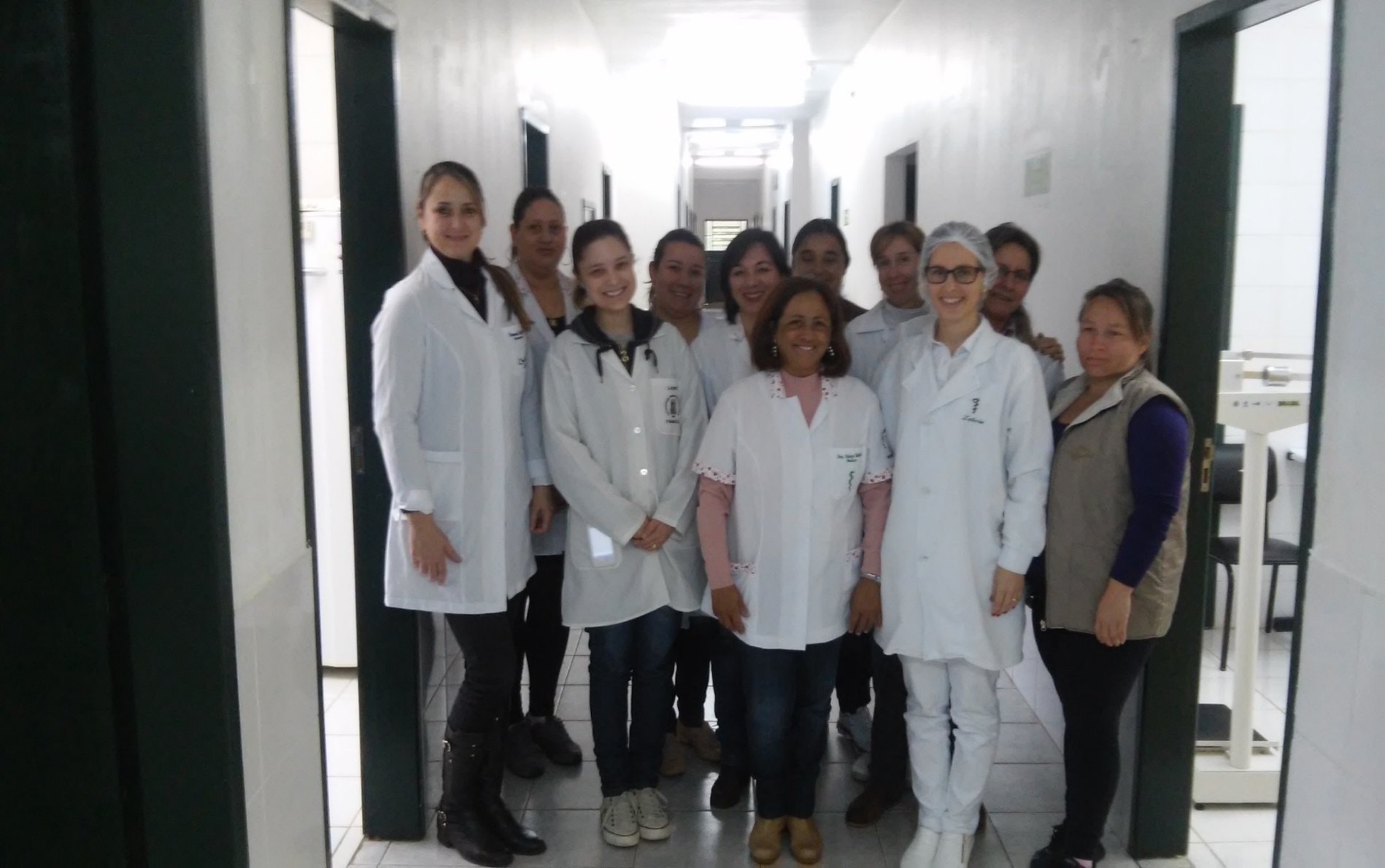 INTRODUÇÃO
Antes da intervenção a ação programática com o grupo de idosos, era agendamento e retirada de fichas  aferição de pressão arterial, glicoteste, e eventualmente algumas palestras educativas. e acolhimento responsabilizado pela recepcionista e técnica de enfermagem sem classificação de risco.
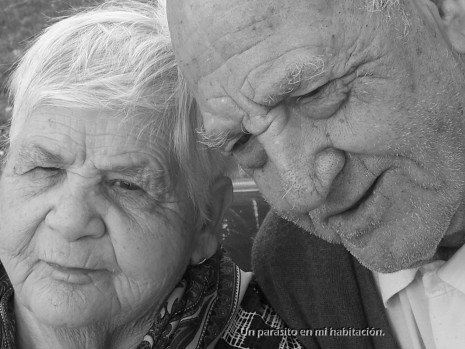 OBJETIVO
Objetivo Geral: 

Melhorar a qualidade da atenção à saúde dos Idosos com 60 anos ou mais na UBS Maçambará-RS.
Metodologia:
Período de 3 meses = 12 semanas.
Embasamento teórico -  Caderno de atenção Básica nº 19: Envelhecimento e Saúde da pessoa Idosa e o Protocolo de Atenção à Saúde Idoso do Município.
Prontuários da unidade,  fichas-espelho e planilha coleta de dados.
Ações nos quatro eixos pedagógicos- Organização e gestão do serviço, monitoramento e avaliação, engajamento público e qualificação da prática clínica.
Objetivos Específicos, Metas e Resultados
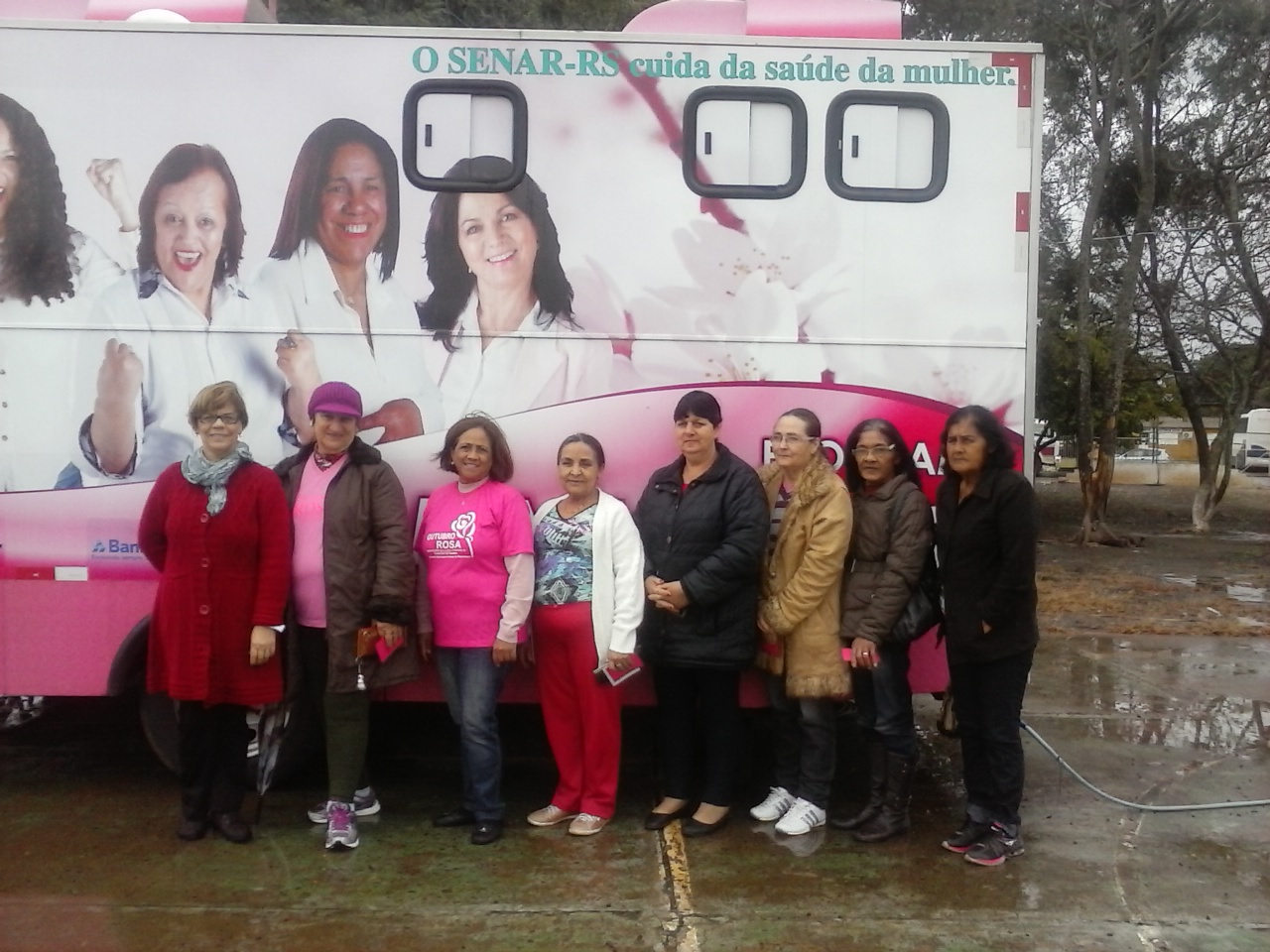 Objetivo 1: Ampliar a cobertura de atenção à saúde do Idoso.
Meta 1.1: Cadastrar  80% dos Idosos   da área de abrangência no Programa de Atenção à saúde da pessoa idosa na unidade de saúde.
Objetivos – Metas - Resultados
Objetivo 2: Melhorar a qualidade da atenção à saúde dos idosos
Meta: 2.1 Realizar Avaliação Multidimensional Rápida de 100% dos idosos incluídos no projeto. 
Meta 2.2 Realizar em 100% o exame clínico apropriado em a primeira consulta, incluindo exames físicos dos pés, com palpação dos pulsos de tibial posterior e pedioso e medida de sensibilidade para todos os diabéticos.
Meta 2.3 Realizar exames complementares periódicos em 100% dos idosos hipertensos e/ou diabéticos.
Objetivo2: Melhorar a qualidade da atenção à saúde dos Idosos na unidade de saúde .
Meta 2.4 Priorizar a prescrição de medicamentos da farmácia popular a 100% dos idosos
Objetivo: Melhorar a qualidade da atenção à saúde dos Idosos.
Meta 2.5 Cadastrar 100% dos idosos acamados ou com problemas de locomoção
Objetivo 2: Melhorar a qualidade da atenção à saúde dos Idosos .

Meta 2.6 Realizar visitas domiciliar a 100% dos idosos acamados ou com problemas de locomoção. 
Meta 2.7 Rastrear 100% dos idosos para Hipertensão Arterial Sistêmica (HAS) 
Meta 2.8 Rastrear 100% dos idosos com pressão arterial sustentada maior que 135/80 mmHg , para Diabetes Mellitus (DM) 
Meta 2.9 Realizar avaliação da necessidade de atendimento odontológico em 100% dos idosos.
Meta 2.10 Realizar a primeira consulta odontológica para 100% dos idosos.
Objetivos – Metas - Resultados
Objetivo 3: Melhorar a adesão dos idosos ao programa de saúde do idoso. 
Meta: 3.1 Realizar busca ativa a 100% dos idosos faltosos as consultas programadas .
Objetivos – Metas - Resultados
Objetivo 4: Melhorar o registro das informações 
Meta 4.1 Manter registro específico de 100% das pessoas idosa. 
Meta 4.2 Distribuir a Caderneta de Saúde da Pessoa Idosa a 100% dos idosos cadastrados
Objetivos – Metas - Resultados
Objetivo 5: Mapear os idosos de risco da área de abrangência 
Meta 5.1 Rastrear 100% das pessoas idosas para risco de morbimortalidade 
Meta 5.2 Investigar a presença de indicadores de fragilização na velhice e, 100% das pessoas idosas. 
Meta 5.3 Avaliar a rede social de 100% dos idosos.
Objetivos – Metas - Resultados
Objetivo 6: Promover a saúde dos idosos 
Meta 6.1 Garantir orientação nutricional para hábitos alimentares saudáveis a 100% das pessoas idosas.  
Meta 6.2 Garantir orientação para a prática regular de atividades físicas a 100% do idosos. 
Meta 6.3 Garantir orientações sobre higiene bucal (incluindo higiene de prótese dentária) para 100% dos idosos cadastrados.
DISCUSSÃO
A intervenção desenvolvida trouxe benefícios para nosso serviço, com o novo modelo de atendimentos viabilizou a atenção à um maior número de pessoas e houve melhoria nos registros.
Para a equipe de Saúde exigiu e demonstrou que cada membro de capacitasse, sendo necessário o trabalho em conjunto e que cada um tivesse uma participação fundamental buscando a integralidade e melhoramento na qualidade dos atendimentos e as  avaliações dos indicadores assistenciais e clínicos.
DISCUSSÃO
Para a comunidade a intervenção teve crucial e maior importância, pois  sentem-se  beneficiados com a priorização do atendimento, principalmente aos de maior risco, com a comodidade no agendamento das consultas. Acompanhamento regular de alta qualidade, onde ofereceu uma melhoria da atenção aos Idosos e houve maior engajamento público.
Reflexão Crítica sobre seu processo pessoal de aprendizagem
O curso de especialização em saúde da família teve um significado especial para minha prática profissional, pelos vários aprendizados que tive e que poderei aplicar em qualquer lugar por onde passar enquanto profissional da saúde, e principalmente com a terceira idade.
Reflexão Crítica sobre seu processo pessoal de aprendizagem
Em termos pessoais, foi uma experiência muito enriquecedora, por ter contribuído para expandir meus conhecimentos em diversas áreas em consequência das diferentes pesquisas realizadas, para desenvolver rotineiramente as atividades planejadas no Projeto para uma melhora na qualidade de vida das pessoas idosas.
“O segredo da felicidade no trabalho reside em uma palavra Excelência faz bem aquele que gosta do que faz”.
Fabricio Santana
Agradecimento
Agradeço a Deus por estar junto a mim, por iluminar minha mente, e por colocar em meu caminho todas aquelas pessoas que tem sido minha companhia e que me ajudaram diante o tempo de estudos. A minha orientadora da UFPEL que ofertou todo seu empenho e seu apoio incondicional, dando-me a oportunidade do meu crescimento profissional.
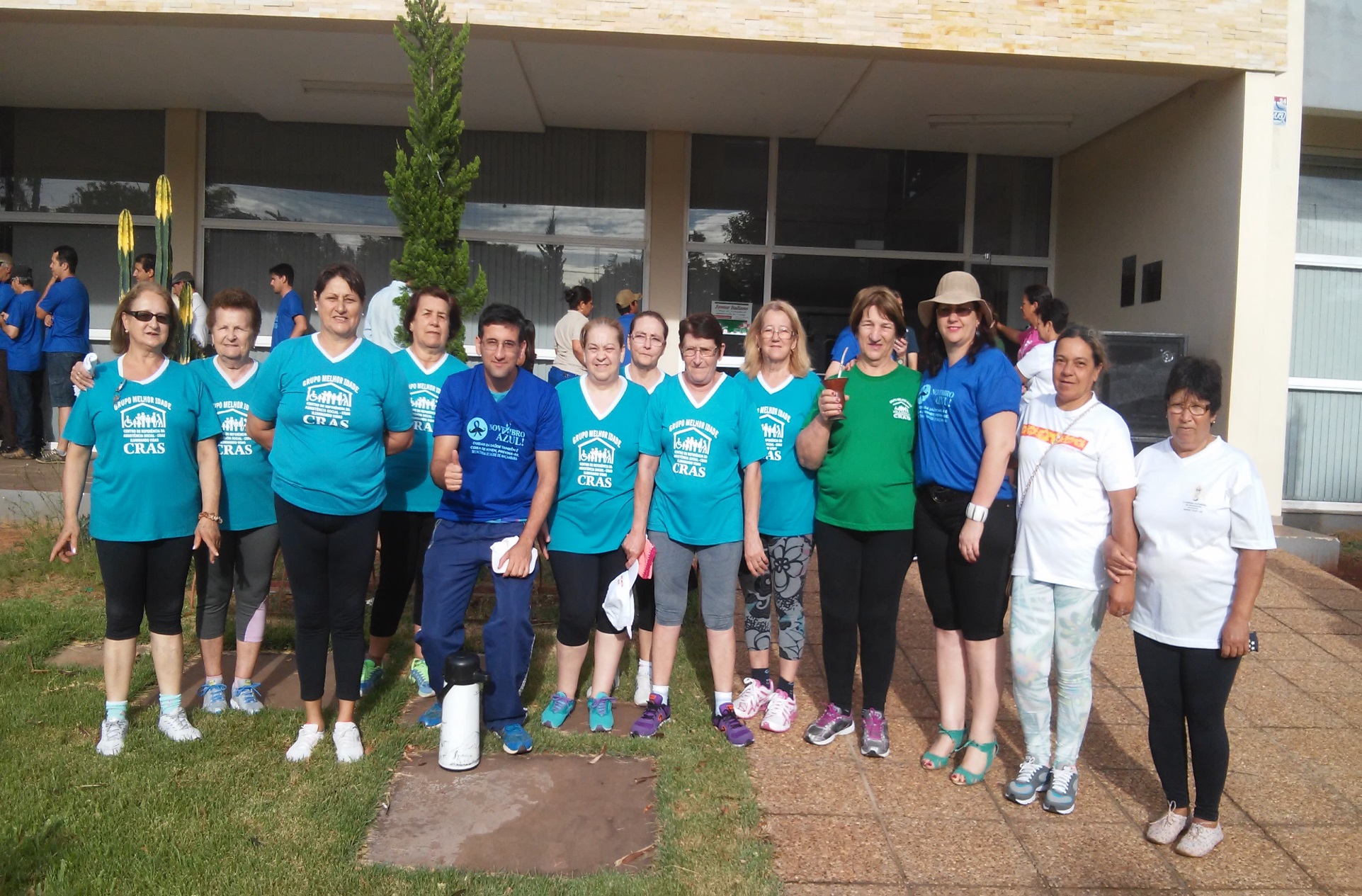 BIBLIOGRAFIA
BRASIL. Ministério da Saúde. Secretaria de Atenção à Saúde. Departamento de Atenção Básica. Caderno de Atenção Básica Envelhecimento e Saúde Da Pessoa Idosa - n.º 19 Brasília – DF 2006
 
IBGE. Censo Demográfico 2010. Disponível em: http://www.censo2010.ibge.gov.br>	

BRASIL. Ministério da Saúde. Secretaria de Atenção à Saúde. Departamento de Atenção Básica. Caderno de Atenção Básica Estratégias Para o Cuidado Da Pessoa Com Doença Crônica Hipertensão Arterial Sistêmica 37 Brasília: DF, 2013.
BIBLIOGRAFIA
BRASIL. Ministério da Saúde. Secretaria de Atenção à Saúde. Departamento de Atenção Básica. Caderno de Atenção Básica Estratégias Para o Cuidado Da Pessoa Com Doença Crônica  Diabetes Mellitus DF Brasília: DF, 2013. 
 
Brasil Política Nacional de Saúde da Pessoa Idosa Instituída pela Portaria GM/MS no 2.528, de 19 de Outubro de 2006.
 
BRASIL. Ministério da Saúde. Secretaria de Atenção à Saúde. Departamento de Atenção Básica. Atenção à Saúde da Pessoa Idosa e Envelhecimento Série Pactos pela Saúde 2006, v. 12 Brasília – DF 2010
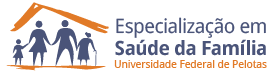 MELHORIA DA ATENÇÃO À SAÚDE DOS IDOSOS NA UBS CENTRAL DE MAÇAMBARÁ-RS
Odalys de La Luz Tablada Tablada
Orientadora: Luíla Bittencourt Marques
Pelotas - RS
2015